БЮДЖЕТ ДЛЯ ГРАЖДАН
К ОТЧЕТУ ОБ ИСПОЛНЕНИИ БЮДЖЕТА МОГО «УХТА» 
ЗА 2015 ГОД
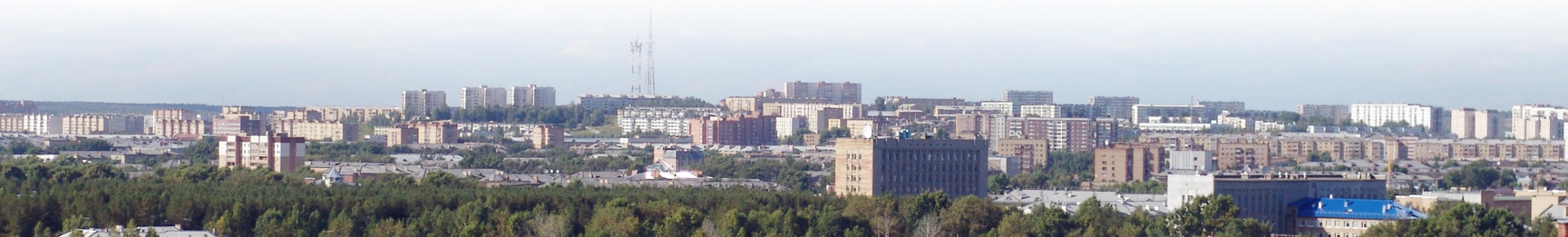 Уважаемые жители города Ухта!

	Представляем вашему вниманию «Бюджет для граждан», который познакомит вас с основными положениями отчета об исполнении бюджета МОГО «Ухта» за 2015 год. 
	Информация в доступной форме знакомит вас с основными характеристиками бюджета МОГО «Ухта», достигнутыми целями и  выполненными задачами. 	
             Разработка информационного ресурса «Бюджет для граждан» является одним из важных направлений бюджетной политики, нацеленной на повышение прозрачности, открытости бюджета и бюджетного процесса. 
	«Бюджет для граждан» нацелен на получение обратной связи от населения, которому интересны проблемы муниципального образования.

С уважением, 
руководитель администрации МОГО «Ухта» 
А.Е. Бусырев
2
Социально-экономическая характеристика МОГО «Ухта»
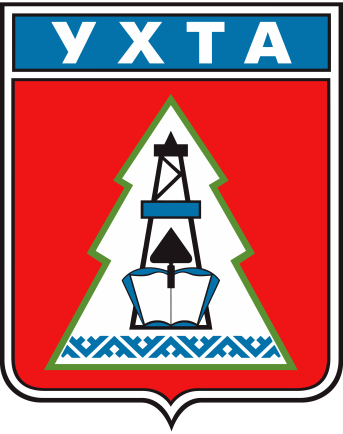 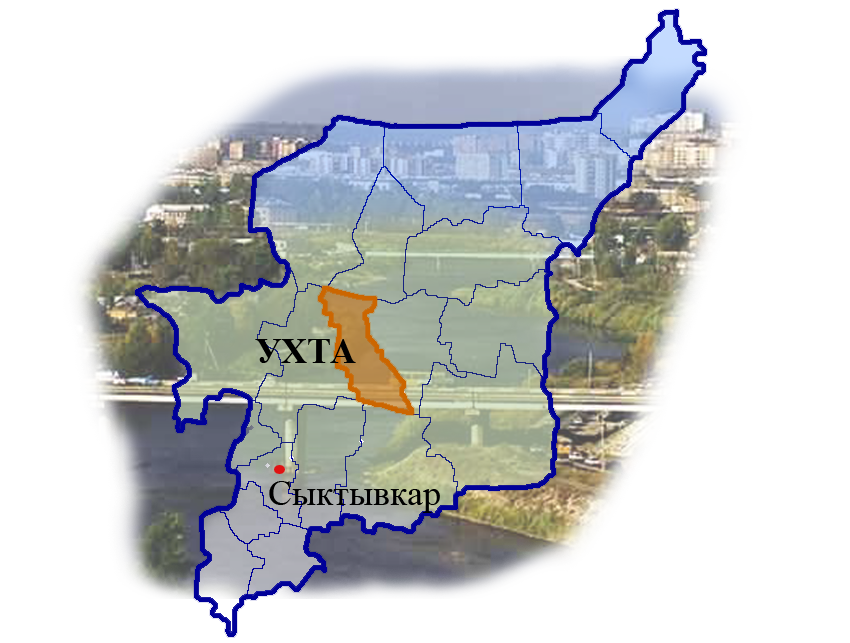 Площадь  13 232 км2
18 населенных пунктов
Прогнозируемая среднегодовая численность 
на 01.01.2016 года
120 139 человек
Протяженность автомобильных дорог
109,13 км
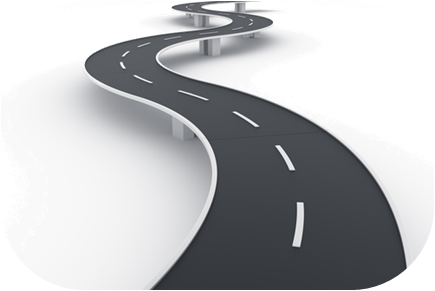 Городское население   98 %
Сельское население  2 %
3
Основные показатели социально-экономического развития
* Основной причиной стало снижение капитальных вложений в рамках проекта по строительству
магистральных газопроводов «Бованенково-Ухта».
4
Сеть муниципальных учреждений
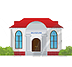 105 муниципальных учреждений
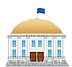 3 органа местного самоуправления
48 детских дошкольных учреждений 
 7 767 воспитанников
27 школ 
12 465 обучающихся
3 учреждения доп. образования детей 
 2 664  воспитанника
4 детско-юношеские школы 
 2 081 обучающийся
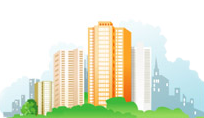 Информационно-методический центр
Художественная школа
260 обучающихся
Из бюджета МОГО «Ухта»
финансируется
116 учреждений
5 учреждений физической культуры и спорта
3 музыкальные школы 528 обучающихся
10 учреждений культуры
Управление по делам
 ГО и ЧС
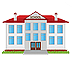 8 отраслевых (функциональных) управлений
Многофункциональный центр предоставления государственных и муниципальных услуг
Управление капитального строительства
5
Основные понятия
Бюджет - форма образования и расходования денежных средств, предназначенных для финансового обеспечения задач и функций государства и местного самоуправления.

Доходы бюджета - поступающие в бюджет денежные средства.

Расходы бюджета - выплачиваемые из бюджета денежные средства.

Дефицит бюджета - превышение расходов бюджета над его доходами.

Профицит бюджета - превышение доходов бюджета над его расходами.
6
Основные характеристики бюджета
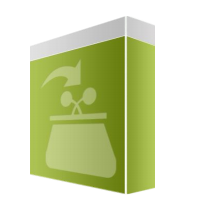 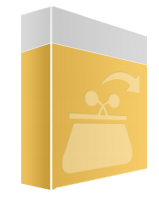 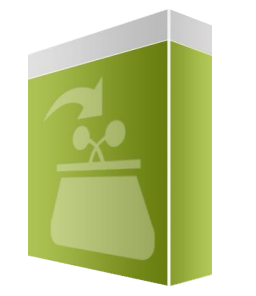 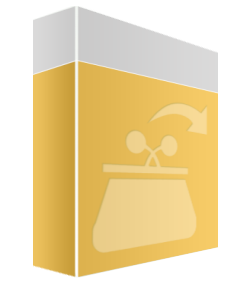 Доходы
Расходы
Расходы
Доходы
Профицит
(доходы больше 
расходов)
Дефицит
(расходы больше 
доходов)
При превышении расходов над доходами принимается решение об источниках покрытия дефицита (привлечение кредитов, изменение остатков средств).
При превышении доходов над расходами принимается решение, как их использовать (погашать долг, накапливать остатки, направлять на развитие).
7
Приоритеты бюджета
8
Майские указыПрезидента Российской Федерации
9
Исполнение майских указов Президента Российской Федерации
Указ Президента Российской Федерации от 07 мая 2012 года № 597 «О мероприятиях по реализации государственной социальной политики»:

реализовываются «дорожные карты» (план развития) в сфере образования и культуры, согласно которым средняя заработная плата в МОГО «Ухта» составила:
10
Исполнение майских указов Президента Российской Федерации
Указ Президента Российской Федерации от 07 мая 2012 года № 599
«О мерах по реализации государственной политики в области образования и науки»:
для достижения к 2016 году 100 процентов доступности дошкольного образования для детей в возрасте от трёх до семи лет:
введен в эксплуатацию МДОУ «Детский сад № 24 общеразвивающего вида» на 270 мест;
продолжена реконструкция здания муниципального образовательного учреждения «Межшкольный учебный комбинат» МОГО «Ухта» под МДОУ «Детский сад № 50 компенсирующего вида» на 156 мест;
открыт после капитального ремонта МДОУ «Детский сад № 102»  на 243 места.
11
Динамика основных параметров бюджета МОГО «Ухта» за 2011-2015 годы
12
Основные характеристики бюджета
млн. руб.
млн. руб.
2015 год
2014 год
2013 год
2015 год
---План---
-----------Факт----------
---Факт---
13
ДОХОДЫ МОГО «УХТА»
14
Доходы бюджета
Доходы бюджета
Неналоговые доходы

Доходы от использования имущества, находящегося в муниципальной собственности
Плата за негативное воздействие на окружающую среду
Доходы от оказания платных услуг получателями средств бюджетов городских округов
Доходы от компенсации затрат бюджетов городских округов
Доходы от реализации имущества, находящегося в муниципальной собственности
Доходы от продажи земельных участков, находящихся в муниципальной собственности
Платежи, взимаемые органами местного самоуправления городских округов за выполнение определенных функций
Штрафы, санкции, возмещение ущерба
Безвозмездные поступления

Дотации 
Субсидии 
Субвенции 
Иные межбюджетные трансферты
Прочие безвозмездные поступления от юридических и физических лиц
Налоговые доходы

Налог на доходы физических лиц
Доходы от акцизов на автомобильный и прямогонный бензин, дизельное топливо, моторные масла для дизельных и (или) карбюраторных (инжекторных) двигателей
Налоги на совокупный доход
Налог на имущество физических лиц
Земельный налог
Государственная пошлина по делам, рассматриваемым в судах общей юрисдикции, мировыми судьями
Государственная пошлина за выдачу разрешения на установку рекламной продукции
Государственная пошлина за выдачу специального разрешения на движение по автомобильным дорогам транспортных средств, осуществляющих перевозки опасных, тяжеловесных и (или) крупногабаритных грузов
15
Налоги, оставшиеся у местного самоуправления после реформы
16
Мы - налогоплательщики
При стоимости имущества
(жилые/нежилые помещения)
Ставка налога
Налог поступает 
в бюджет МОГО «Ухта»
в размере 20 % 
в бюджет 
Республики Коми
в размере 80 %
до 300 тыс. руб.
0,099%
0,099%
Налог поступает
в бюджет МОГО «Ухта»
в объеме 100 %
от 300
до 500 тыс. руб.
Ставка налога
0,2%
0,299%
13 %
0,3%
1,999%
от 500
до 700 тыс. руб.
0,5%
1,999%
от 700
до 1 млн. руб.
Налог на
имущество
физических
лиц
Налог на
доходы
физических
лиц
В отдельных 
случаях:
9%, 30%, 35%
1,999%
1,999%
свыше 1 млн. руб.
Ставка налога
от кадастровой стоимости
земельных участков
занятых жилищным 
фондом,
сельскохозяйственного 
назначения
или приобретенных 
(предоставленных) для 
личного подсобного 
хозяйства, садоводства,
огородничества,
животноводства или 
дачного хозяйства
Основные ставки налога
на автомобили легковые
Земельный
налог
Транспортный
налог
Мощность двигателя:
0,3%
до 70 л.с.
70 – 85 л.с.
85 – 100 л.с.
100 – 150 л.с.
150 – 200 л.с.
200 – 250 л.с.
свыше 250 л.с.
5 руб.
10 руб.
15 руб.
20 руб.
50 руб.
75 руб.
150 руб.
Налог поступает
в бюджет МОГО «Ухта»
в объеме 100 %
в отношении
других
земельных
участков
1,5%
Налог поступает
в бюджет Республики Коми
в объеме 100 %
17
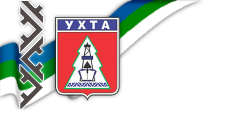 СТРУКТУРА НАЛОГОВЫХ И НЕНАЛОГОВЫХ ДОХОДОВ БЮДЖЕТА МОГО «УХТА»
Финансовое управление
администрации МОГО «Ухта»
Доходы от продажи активов
2015 год (млн. рублей)
Налоги на имущество
2011 год – 224,8 
2012 год – 252,4 
2013 год – 196,9
2014 год – 128,1
2015 год – 91,0
2011 год – 85,5 
2012 год – 105,7 
2013 год – 64,6 
2014 год – 66,6
2015 год – 59,4
Налоги на совокупный доход
Доходы от использования муниципального имущества
2011 год – 177,0 
2012 год – 227,5 
2013 год – 233,4 
2014 год – 243,8
2015 год – 242,6
2011 год – 191,6 
2012 год – 173,6 
2013 год – 162,5 
2014 год – 154,6
2015 год – 183,7
Налог на доходы физических лиц
Прочие доходы
Налоговые и неналоговые доходы (ВСЕГО):
2011 год – 1756,8
2012 год – 1885,2 
2013 год – 1973,3 
2014 год – 1440,2
2015 год – 1376,1
2011 год – 928,5 
2012 год – 1074,8 
2013 год – 1259,9 
2014 год – 784,6
2015 год – 732,4
2011 год – 149,4
2012 год – 51,2 
2013 год – 56,0 
2014 год – 62,5
2015 год – 67,0
18
Структура доходов бюджета
19
Динамика изменения налоговых и неналоговых доходов бюджета
млн. руб.
Потери бюджета МОГО «Ухта» по налоговым и неналоговым доходам связаны со снижением поступлений по налогу на доходы физических лиц и доходов от продажи материальных и нематериальных активов.
20
Прочие безвозмездные поступления
Прочие безвозмездные поступления за 2015 год составили 58,5 млн. рублей:
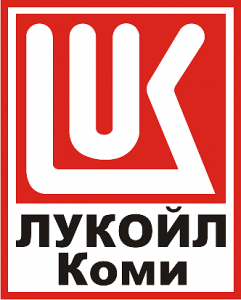 Соглашение о взаимном сотрудничестве между администрацией МОГО «Ухта» и ООО «Лукойл-Коми» 
(соглашение от 20.04.2015 № 15Y0931) – 12,4 млн. рублей;
Соглашение о сотрудничестве между ОАО «ЛУКОЙЛ» и Правительством Республики Коми от 13.08.2015 № 09-15С/2015    –  46,1 млн. рублей.
21
Мероприятия в рамках соглашений
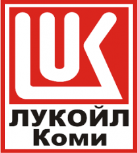 1) Соглашение от 20.04.2015 № 15Y0931
Остатки средств будут израсходованы в 2016 году
22
Мероприятия в рамках соглашений
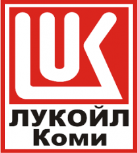 2) Соглашение между ОАО «ЛУКОЙЛ» и Правительством Республики Коми
23
Причины невыполнения доходов
Основное невыполнение прогнозных показателей: 

налог на доходы физических лиц на 67,4 млн. рублей или 8% от плана;
налог, взимаемый в связи с применением упрощенной системы налогообложения на 11,6 млн. рублей или на 10% от плана;
земельный налог на 20,0 млн. рублей или на 33% от плана. 

Причины невыполнения прогнозных показателей : 

1. Налог на доходы физических лиц:
увеличение сумм возвратов физическим лицам налоговых вычетов;
реорганизация организаций, передача налогоплательщиков в другие регионы, снижение среднесписочной численности работников организаций, смена дислокации мобильных бригад, связанной с деятельностью организаций;
сложившаяся экономическая ситуация, повлекшая уменьшение стимулирующих выплат, снижение фонда труда и увеличение фактов несвоевременной уплаты налога.


2. Налог, взимаемый в связи с применением упрощенной системы налогообложения:
снижение объема полученных доходов.

3. Земельный налог:
изменениями Налогового кодекса Российской Федерации (с 2015 года индивидуальные предприниматели уплачивают налог как физические лица, а авансовые платежи за 2014 год были сделаны ими как юридическими лицами в 2014 году);
предоставлением льгот по уплате налога государственным учреждениям Республики Коми.
24
РАСХОДЫ МОГО «УХТА»
25
Расходы в расчете на душу населения в 2015 году
29 013
рублей 
в год
2 418
рублей 
в месяц
расходов бюджета МОГО «Ухта» приходится на одного гражданина
1 971
рубль 
в год
164
рубля 
в месяц
расходов на общегосударственные вопросы  бюджета МОГО «Ухта» приходится на одного гражданина
160
рублей 
в месяц
1 918
рублей
 в год
расходов на культуру, физическую культуру и спорт бюджета МОГО «Ухта» приходится на одного гражданина
17 050
рублей 
в год
1 421
рубль 
в месяц
расходов на образование бюджета МОГО «Ухта» приходится на одного гражданина
4 433
рубля 
в год
369
рублей 
в месяц
расходов на жилищно – коммунальное хозяйство бюджета МОГО «Ухта» приходится на одного гражданина
26
Расходы в расчете на одного воспитанника, обучающегося
111 555
рублей
в год
9 296
рублей 
в месяц
расходов на одного воспитанника детского дошкольного учреждения (среднегодовая численность – 7 692)
81 036
рублей 
в год
6 753
рубля 
в месяц
расходов на одного обучающегося общеобразовательного учреждения (среднегодовая численность – 12 247)
2 204
рубля 
в месяц
26 452
рубля
в год
расходов на одного обучающегося детско-юношеской спортивной школы (среднегодовая численность – 2 199)
65 335
рублей 
в год
5 445
рублей 
в месяц
расходов на одного обучающегося музыкальной школы 
(среднегодовая численность – 584)
29 155
рублей
в год
2 430
рублей
в месяц
расходов на одного обучающегося художественной школы 
(среднегодовая численность – 267)
27
Структура расходов бюджета
млн. руб.
0,1%
2,2%
1,3%
3,2%
0,8%
4,4%
6,8%
7,2%
7,4%
15,2%
67,1%
58,8%
Всего 3 581,2 млн. руб.
Всего 3 485,5 млн. руб.
28
Финансирование муниципальных учреждений
Финансирование муниципальных учреждений осуществлялось на основании муниципальных заданий в рамках программной части бюджета.

Муниципальным  учреждениям (бюджетным и автономным) установлено муниципальное задание на оказание муниципальных услуг (выполнение работ) с указанием показателей объёма и качества его выполнения.

Муниципальные услуги (работы), оказываемые (выполняемые) муниципальными учреждениями в рамках муниципального задания предоставлялись населению бесплатно.

Оказание услуг (выполнение работ) на платной основе для населения возможно только при наличии перечня видов приносящей доход деятельности в уставе учреждения, заключения письменного договора об оказании платных услуг (выполнении работ).

Финансирование органов местного самоуправления, отраслевых (функциональных) управлений и казённых учреждений осуществлялось согласно бюджетных смет в рамках непрограммной части бюджета.
29
Структура муниципальной программы
Бюджет МОГО «Ухта» на 2015 год сформирован в рамках восьми муниципальных и одной иной программы. Каждая программа содержит комплекс мероприятий, направленных на достижение стратегической цели
МУНИЦИПАЛЬНАЯ ПРОГРАММА
Стратегическая цель
МОГО «Ухта»
Цель 
программы
Цель 
программы
Цель 
программы
Задачи
Задачи
Задачи
Программные
мероприятия
Программные
мероприятия
Программные
мероприятия
Показатели эффективности
30
Муниципальные программы
В 2015 году осуществлялась реализация восьми муниципальных программ:
«Развитие системы муниципального управления на 2014 – 2020 годы»;

«Развитие экономики на 2014 – 2020 годы»;

«Безопасность жизнедеятельности населения на 2014 – 2020 годы»;

«Развитие транспортной системы на 2014 – 2020 годы»;

«Жильё и жилищно – коммунальное хозяйство на 2014 – 2020 годы»;

«Развитие образования на 2014 – 2020 годы»;

«Культура на 2014 – 2020 годы»;

«Развитие физической культуры и спорта на 2014 – 2020 годы».

Кроме того, в целях реализации республиканской адресной программы «Переселение граждан из аварийного жилищного фонда с учетом необходимости развития малоэтажного жилищного строительства на 2013-2017 годы»  осуществлялась реализация одной иной программы:
«Переселение граждан, проживающих на территории МОГО «Ухта», из аварийного жилищного фонда с 2013 года по 01 сентября 2017 года».
31
Исполнение программной части бюджета МОГО «Ухта»
млн. рублей
32
Развитие системы муниципального управления на 2014-2020 годы
Цель программы: Повышение эффективности и результативности деятельности органов местного самоуправления МОГО «Ухта»
Подпрограмма 
«Электронный муниципалитет»
Подпрограмма
«Дополнительные меры социальной поддержки граждан, проживающих на территории МОГО «Ухта»
Подпрограмма
«Развитие кадрового потенциала муниципальной службы в администрации МОГО «Ухта»
Подпрограмма
«Управление муниципальными финансами и муниципальным долгом»
Подпрограмма
«Управление муниципальным имуществом и земельными ресурсами»
Объём финансирования на 2015 год составляет 65,1  млн. рублей, исполнение 65,1 млн. рублей,
в том числе:
за счет средств республиканского бюджета
	план – 0,4 млн. рублей		исполнено – 0,4 млн. рублей
за счет средств бюджета МОГО «Ухта» 
	план – 64,7 млн. рублей		исполнено – 64,7 млн. рублей
33
Развитие системы муниципального управления на 2014-2020 годы
Подпрограмма «Электронный муниципалитет»
Подпрограмма «Дополнительные меры социальной поддержки граждан, проживающих на территории МОГО «Ухта
Подпрограмма «Управление муниципальными финансами и муниципальным долгом»
34
Сведения о достижении значений целевых индикаторов (показателей) муниципальной программы МОГО «Ухта» «Развитие системы муниципального управления на 2014 – 2020 годы» за 2015 год
35
Развитие экономики на 2014-2020 годы
Цель программы: Обеспечение устойчивого экономического развития МОГО «Ухта»
Подпрограмма
 «Стратегическое планирование в МОГО «Ухта»
Подпрограмма
 «Малое и среднее предпринимательство в МОГО «Ухта»
Объём финансирования на 2015 год составляет 0,7  млн. рублей, 
исполнение 0,6 млн. рублей, в том числе:
за счет средств республиканского бюджета
	план – 0,1 млн. рублей	исполнено – 0,1 млн. рублей
за счет средств бюджета МОГО «Ухта» 
	план – 0,6 млн. рублей	исполнено – 0,5 млн. рублей
36
Развитие экономики на 2014-2020 годы
Подпрограмма «Малое и среднее предпринимательство в МОГО «Ухта»
37
Сведения о достижении значений целевых индикаторов (показателей) муниципальной программы МОГО «Ухта» «Развитие экономики на 2014 – 2020 годы» за 2015 год
38
Безопасность жизнедеятельности населения на 2014-2020 годы
Цель программы: Создание безопасных условий жизнедеятельности населения
Подпрограмма
 «Защита населения и территории городского округа»
Подпрограмма
 «Экологическая безопасность»
Объём финансирования на 2015 год составляет 26,6  млн. рублей, исполнение 26,3 млн. рублей, в том числе:
за счет средств бюджета МОГО «Ухта» 
	план – 26,6 млн. рублей	исполнено – 26,3 млн. рублей
39
Безопасность жизнедеятельности населения на 2014-2020 годы
Подпрограмма «Защита населения и территории городского округа»
40
Сведения о достижении значений целевых индикаторов (показателей) муниципальной программы МОГО «Ухта» «Безопасность жизнедеятельности населения на 2014-2020 годы» за 2015 год
41
Развитие транспортной системы 
на 2014-2020 годы
Цель программы: Обеспечение потребности населения в качественных, доступных и безопасных транспортных услугах
Подпрограмма
 «Дорожная деятельность и обеспечение безопасности дорожного движения на территории МОГО «Ухта»
Подпрограмма 
«Организация транспортного обслуживания населения на территории МОГО «Ухта»
Объём финансирования на 2015 год составляет 270,6  млн. рублей, 
исполнение 232,1 млн. рублей, в том числе:
за счет средств республиканского бюджета
	план – 95,3 млн. рублей		исполнено – 93,2 млн. рублей
за счет средств бюджета МОГО «Ухта» 
	план – 175,3 млн. рублей		исполнено – 138,9 млн. рублей
42
Развитие транспортной системы 
на 2014-2020 годы
Подпрограмма
 «Дорожная деятельность и обеспечение безопасности дорожного движения на территории МОГО «Ухта»
Подпрограмма 
«Организация транспортного обслуживания населения на территории МОГО «Ухта»
43
Сведения о достижении значений целевых индикаторов (показателей) муниципальной программы МОГО «Ухта» «Развитие транспортной системы на 2014 – 2020 годы» за 2015 год
44
Жильё и жилищно-коммунальное хозяйство на 2014-2020 годы
Цель программы: Создание условий для удовлетворения потребностей населения в качественном жилье и жилищно-коммунальных услугах
Подпрограмма «Энергосбережение и повышение энергетической эффективности»
Подпрограмма «Жилищное хозяйство»
Подпрограмма «Коммунальное хозяйство»
Подпрограмма «Благоустройство»
Подпрограмма
«Доступное и комфортное жилье»
Общий объем финансирования на 2015 год составляет 283,3 млн. рублей, исполнено 181,2 млн. рублей, в том числе:

за счет средств федерального бюджета;
план – 16,4 млн. рублей		исполнено – 11,8 млн. рублей

за счет средств республиканского бюджета:
план – 35,1 млн. рублей		исполнено – 16,6 млн. рублей

за счет средств бюджета МОГО «Ухта»:
план – 231,8 млн. рублей	исполнено – 152,8 млн. рублей
45
Жильё и жилищно-коммунальное хозяйство на 2014-2020 годы
Подпрограмма «Доступное и комфортное жилье»
46
Жильё и жилищно-коммунальное хозяйство на 2014-2020 годы
Подпрограмма «Доступное и комфортное жилье»
47
Жильё и жилищно-коммунальное хозяйство на 2014-2020 годы
Подпрограмма «Жилищное хозяйство»
Подпрограмма «Коммунальное хозяйство»
Подпрограмма «Благоустройство»
48
Сведения о достижении значений целевых индикаторов (показателей) муниципальной программы МОГО «Ухта» «Жилье и жилищно-коммунальное хозяйство на 2014 – 2020 годы» за 2015 год
49
Развитие образования на 2014-2020 годы
Цель программы: Повышение доступности, качества и эффективности системы образования с учетом потребностей населения МОГО «Ухта»
Подпрограмма «Развитие дошкольного образования»
Подпрограмма «Развитие общего образования»
Подпрограмма «Оздоровление, отдых детей и трудоустройство подростков»
Подпрограмма «Развитие дополнительного образования»
Общий объем финансирования на 2015 год составляет 1 991,4 млн. рублей, 
исполнено 1 934,0 млн. рублей, в том числе:

за счет средств федерального бюджета;
план – 57,9 млн. рублей		исполнено – 57,9 млн. рублей

за счет средств республиканского бюджета:
план – 1 550,5 млн. рублей	исполнено – 1 550,5 млн. рублей

за счет средств бюджета МОГО «Ухта»:
план – 383,0 млн. рублей	исполнено – 325,6 млн. рублей
50
Развитие образования на 2014-2020 годы
Подпрограмма «Развитие дошкольного образования»
51
Развитие образования на 2014-2020 годы
Подпрограмма «Развитие дошкольного образования»
52
Развитие образования на 2014-2020 годы
Подпрограмма «Развитие общего образования»
53
Развитие образования на 2014-2020 годы
Подпрограмма «Развитие общего образования»
54
Развитие образования на 2014-2020 годы
Подпрограмма «Развитие дополнительного образования»
Подпрограмма «Оздоровление, отдых детей и трудоустройство подростков»
55
Сведения о достижении значений целевых индикаторов (показателей) муниципальной программы МОГО «Ухта» «Развитие образования на 2014 -2020 годы» за 2015 год
56
Культура на 2014-2020 годы
Цель программы: Развитие культурного потенциала, способствующее повышению уровня и качества жизни населения МОГО «Ухта»
Подпрограмма
 «Культурное наследие МОГО «Ухта» - наше достояние»
Подпрограмма
 «Организация отдыха и развитие творческого потенциала жителей МОГО «Ухта»
Подпрограмма
 «Укрепление межнациональных отношений в сфере культуры МОГО «Ухта»
Общий объем финансирования на 2015 год составляет 186,0 млн. рублей, 
исполнено 178,1 млн. рублей, в том числе:

за счет средств федерального бюджета;
план – 0,05 млн. рублей	исполнено – 0,05 млн. рублей

за счет средств республиканского бюджета:
план – 1,0 млн. рублей		исполнено – 1,0 млн. рублей

за счет средств бюджета МОГО «Ухта»:
план – 185,0 млн. рублей	исполнено – 177,0 млн. рублей
57
Культура на 2014-2020 годы
Подпрограмма «Культурное наследие МОГО «Ухта» - наше достояние»
58
Культура на 2014-2020 годы
Подпрограмма  «Организация отдыха и развитие творческого потенциала жителей МОГО «Ухта»
59
Культура на 2014-2020 годы
Подпрограмма  «Организация отдыха и развитие творческого потенциала жителей МОГО «Ухта»
60
Культура на 2014-2020 годы
Подпрограмма
 «Укрепление межнациональных отношений в сфере культуры МОГО «Ухта»
61
Сведения о достижении значений целевых индикаторов (показателей) муниципальной программы МОГО «Ухта» 
«Культура на 2014-2020 годы» за 2015 год
62
Развитие физической культуры и спорта на 2014-2020 годы
Цель программы: Совершенствование системы физической культуры и спорта, направленной на укрепление здоровья, улучшение качества жизни населения и развитие массового спорта
Подпрограмма
 «Массовая физическая культура»
Подпрограмма 
«Дополнительное образование в области физической культуры и спорта»
Объём финансирования на 2015 год составляет 124,7 млн. рублей, 
исполнение 120,1 млн. рублей, в том числе:

за счет средств республиканского бюджета
	план – 0,5 млн. рублей	исполнено – 0,5 млн. рублей
за счет средств бюджета МОГО «Ухта» 
	план – 124,2 млн. рублей	исполнено – 119,6 млн. рублей
63
Развитие физической культуры и спорта на 2014-2020 годы
Подпрограмма «Массовая физическая культура»
64
Развитие физической культуры и спорта на 2014-2020 годы
Подпрограмма 
«Дополнительное образование в области физической культуры и спорта»
65
Сведения о достижении значений целевых индикаторов (показателей) муниципальной программы МОГО «Ухта» «Развитие физической культуры и спорта на 2014-2020 годы» за 2015 год
66
Поддержка организаций МОГО «Ухта» 
за 2015 год
67
Муниципальная программа «Переселение граждан, проживающих на территории МОГО «Ухта», из аварийного жилищного фонда с 2013 года по 01 сентября 2017 г.»
Планируемые значения показателей по муниципальной программе на 2013 -2017 г. г.
Объём финансирования программы
68
Сведения о достижении значений показателей муниципальной программы МОГО «Ухта» «Переселение граждан, проживающих на территории МОГО «Ухта», из аварийного жилищного фонда с 2013 года по 01 сентября 2017 г.» за 2015 год
69
Дефицит и источники финансирования дефицита
млн. руб.
70
Остаток средств на едином счёте бюджета
Остаток средств на едином счёте бюджета МОГО «Ухта» по состоянию на 1 января 2016 года составил 99,6 млн. рублей, в том числе:

средства федерального бюджета 		4,6 млн. рублей;

средства республиканского бюджета 		76,2 млн. рублей;

собственные средства 				- 9,3 млн. рублей
71
ВЫВОДЫ
1) План по доходам бюджета МОГО «Ухта» не выполнен на 87,4 млн. рублей или на 2% (план 3 568,6 млн. рублей, исполнение 3 481,2 млн. рублей или 98% к плану);
	2) План по источникам финансирования дефицита бюджета МОГО «Ухта» не выполнен на 218,0 млн. рублей или на 98% (план 223,3 млн. рублей, исполнение 4,3 млн. рублей или 2% к плану);
 	3) План по расходам бюджета МОГО «Ухта» не выполнен на 305,4 млн. рублей или на 8% (план 3 790,9 млн. рублей, исполнение 3 485,5 млн. рублей или 92% к плану).
	Общая сумма невыполнения плана по доходам и источникам составила 305,4 млн. рублей, что не позволило исполнить и расходную часть бюджета МОГО «Ухта».
	Кредиторская задолженность по состоянию на 1 января 2016 года – 95,0 млн. рублей.
72
Исполнительные  листы
В 2015 году принято к исполнению 319 судебных актов на сумму 85,5 млн. рублей, исполнено 284 судебных акта на сумму 45,4 млн. рублей, в том числе:
по Администрации МОГО «Ухта» и её структурным подразделениям 54 исполнительных листа на сумму 13,0 млн. рублей, исполнено в 2015 году 50 исполнительных листов на сумму 10,1 млн. рублей;
по МУ «Управление жилищно-коммунального хозяйства» администрации МОГО «Ухта» 43 исполнительных листа на сумму 46 млн. рублей, исполнено 38 исполнительных листов на сумму 11,4 млн. рублей;
по МУ «Управление культуры» администрации МОГО «Ухта» принят на исполнение один исполнительный лист на сумму 2,3 тысяч рублей;
к казне поступило 3 иска на сумму 786,8 тысяч рублей; 
по бюджетным и автономным учреждениям МОГО «Ухта» на исполнение принято 218 судебных акта на сумму 25,6 млн. рублей Исполнено 193 акта на сумму 23,1 млн. рублей.
     Не исполнено по состоянию на 1 января 2016 года 38 исполнительных листов на сумму 41,9 млн. рублей. 
 
Для сравнения, в 2014 году было принято к исполнению 135 актов на сумму 47,7 млн. рублей, исполнено – 131 акт на сумму 45,8 млн. рублей Количество судебных актов, направленных на исполнение увеличилось в 2,4 раза.
73
Контрольные мероприятия
В 2015 году Финансовым управлением администрации МОГО «Ухта» проведено 17 контрольных мероприятий, из них:
4 ревизии финансово – хозяйственной деятельности муниципальных учреждений; 
13 проверок отдельных вопросов;
5 встречных проверок по вопросам, возникшим в ходе контрольных мероприятий.
 
Выявлено нарушений на общую сумму 84,1 млн. руб., в том числе:
необоснованные расходы – 19,2 млн. рублей;
нецелевое использование денежных средств -  50,6 млн. рублей;
неэффективное использование денежных средств – 0,6 млн. рублей;
недостача - 4,7 млн. рублей;
Излишки - 0,06 млн. рублей;
упущенная выгода – 8,9 млн. рублей.

В адрес учреждений направлено 21 акт проверки (в том числе 5 актов по встречным проверкам), 9 представлений, 2 предписания. В отдел МВД России по г. Ухте направлено 5 актов. 
По результатам контрольных мероприятий применены меры дисциплинарного характера к 11 должностным лицам. По одному акту ревизии возбуждено уголовное дело по ч. 3 ст. 160 УК РФ.
74
Информационный ресурс «Бюджет для граждан» подготовлен:

Финансовым управлением администрации  МОГО «Ухта», расположенным по адресу: Республика Коми, город Ухта, улица Бушуева, 11

телефон/факс - 8(8216) 700-128, 700-129

E – mail: fu02uxta@mail.ru

Информационный ресурс «Бюджет для граждан» подготовлен на основании проекта решения Совета МОГО «Ухта» «Об утверждении отчета об исполнении бюджета за 2015 год» и размещён по адресу: http://fin.mouhta.ru/byudzhet/grazhdan/.
75